MDWG Update to COPS
October 12, 2016
ERCOT Data Strategy & MIS Changes Visibility
Cheryl Mele (ERCOT COO) met with MDWG
ERCOT is evaluating its data strategy
Data products
Internal and external customers
Information Lifecycle Management
MDWG will be one of the forums from which external input will be collected
MIS Changes Visibility is one aspect of this strategy
MDWG has a subgroup working on putting together a whitepaper to follow up on our problem statement
10/11/2016
NOGRR084 – Daily Grid Operations Status Update
Daily Grid Operations report will represent a new direction for reporting
Report will be an aggregate report with references to the underlying data
It will be rolled out in an incremental fashion
New elements will be added as ready
Data organization will be an internal ERCOT effort
6-12 months
Daily Grid Ops report will be defined with a new NOGRR
First release mid-2017
Additions and changes will be made on an on-going basis
Impact Analysis has a substantially decreased budget
50-100K
10/11/2016
Reports to be Automated & Open Issues
Reports to be automated




Load Forecast Distribution Factor Report
Change to event-driven schedule, rather than hourly
NPRR754 – Approved by Board
Scheduled for R6 (December) 2016 
Zero/Null Data in 60-day SCED GRD Report
Replaces zero values with nulls above top of curves
Backed out after R4
Analysis in progress
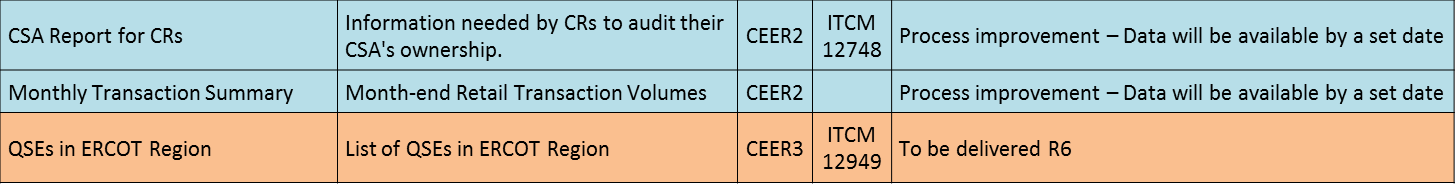 10/11/2016
Missed Postings List
September was a little rough
Report is now part of MDWG monthly postings
Posted to Transparency page and MDWG
Cumulative list
Information on Settlements Extracts will not be included
Extracts are never “missed”
Market Notices vs. Missed Postings Report
“Real-Time” vs. Historical view
10/11/2016
API Quick Start Guide
ERCOT has prepared an API “Quick-Start” Guide for Market Participants
Provides updated documentation for setting up automated processes to query the MIS
Code samples will be available
Existing documentation dates to Nodal Go-Live
10/11/2016
Upcoming Changes
R5
MIS Link changes
Changes to Ancillary Services Capacity Monitor display and System Parameters web service
Go-live: 11/1-11/3
R6
Change to Load Forecast Distribution Factors report publishing frequency
QSEs in ERCOT Region report automated and published to MIS
Go-Live: 12/6-12/8
10/11/2016
MDWG Meetings
Next Meeting
Monday, December 12, 2016
9:30 AM – 12 PM, WebEx Only
2017 Meetings will remain on 4th Tuesdays
On-site Meetings: January, April, July October
WebEx for the rest

January 24, 2017 – on-site and WebEx
February 28, 2017 – WebEx
March 28, 2017 – WebEx
April 25, 2017 – on-site and WebEx
May 23, 2017 – WebEx
June 27, 2017 – WebEx
July 25, 2017 – on-site and WebEx
August 22, 2017 – WebEx
September 26, 2017 – WebEx
October 24, 2017 – on-site and WebEx
December 12, 2017 – WebEx
10/11/2016